Français
La lettre x
prononcée « ks » ou « gz »
La lettre x qui se prononce « ks »
un taxi			un boxeur
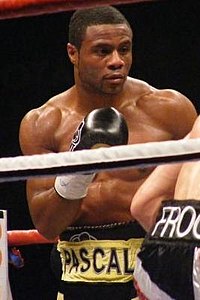 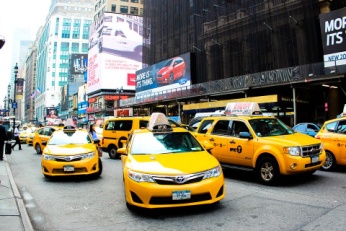 La lettre x qui se prononce « ks »
boxe – Alexandra – extra – texte – excellent
La lettre x qui se prononce « gz »
des exercices		  examiner
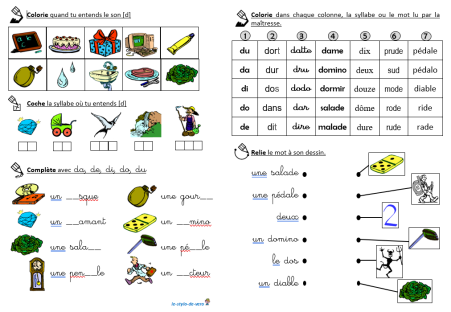 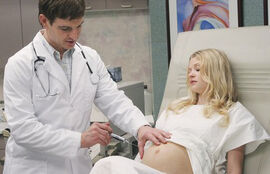 La lettre x qui se prononce « gz »
x se prononce « gz » dans les mots qui commencent par 
« ex + une voyelle ou un h muet »

exact – exemple – exercice – exhiber – exagérer
À l’intérieur d’un mot qui ne commence pas par « ex- » le x se prononce « ks » comme dans boxe.
Pour les mots qui commencent par « ex- » :
}
ex
une consonne
Prononciation « ks » comme dans extra
}
une voyelle
ex
Prononciation « gz » comme dans exemple
un h muet
La lettre x qui se prononce « ks » ou « gz »
boxe – exact – excellent – taxi  – exemple
extra – exercice – texte – taxe  
exiger – exhiber – Mexique – index
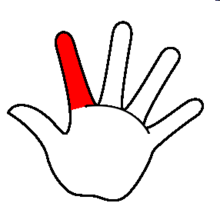 À toi de classer les mots que nous venons de lire.
taxe
taxi
exemple
exhiber
boxe
index
texte
exact
exiger
Le boxeur appelle un taxi avec son index.

Dans les exercices de lecture, il y avait un exemple.
La lettre x
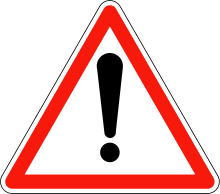 Attention, en fin de mot, la lettre x peut ne pas se prononcer !
C’est une lettre muette.

la voix – deux – mieux – le prix – la paix
les cheveux – les hiboux – les oiseaux – les animaux
La lettre x
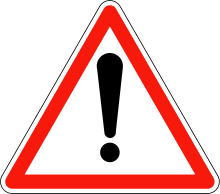 Attention, parfois la lettre x se prononce
différemment pour les nombres.

dix-huit – dix-neuf – deuxième – sixième
     
six – dix – dix-sept – soixante – soixantième
x se prononce « z »
x se prononce « s »
Axelle, ma petite sœur, exagère souvent.
Par exemple, elle raconte qu’elle va à l’école en taxi…
Axelle, ma petite sœur, exagère souvent. Par exemple, elle raconte qu’elle va à l’école en taxi, qu’elle vient d’une autre galaxie, qu’elle a soixante-dix hiboux ou encore qu’elle joue de deux saxophones en même temps. Mais de tout cela rien n’est exact. Je suis excédé en entendant tous ces faux exploits.
Le quiz du jour
Qui raconte des mensonges ?
[Speaker Notes: 72]
Le quiz du jour
Qui raconte des mensonges ?
[Speaker Notes: 72]
Le quiz du jour
Qu’est-ce qu’un saxophone ?
[Speaker Notes: 72]
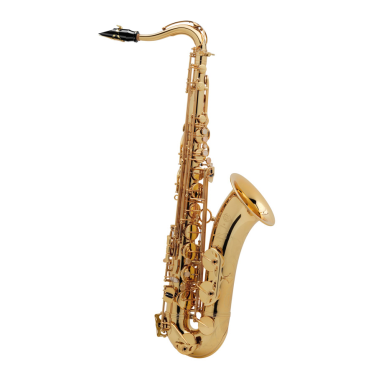 Le quiz du jour
Qu’est-ce qu’un saxophone ?
[Speaker Notes: 72]
Le quiz du jour
À la fin du texte, il est écrit « je suis excédé ».
Quelle est cette personne qui est excédée ? Qui dit « je » ?
[Speaker Notes: 72]
Le quiz du jour
À la fin du texte, il est écrit « je suis excédé ».
Quelle est cette personne qui est excédée ? Qui dit « je » ?
[Speaker Notes: 72]
Le quiz du jour
Qu’est-ce qu’Axelle ne dit pas ?
[Speaker Notes: 72]
Le quiz du jour
Qu’est-ce qu’Axelle ne dit pas ?
[Speaker Notes: 72]
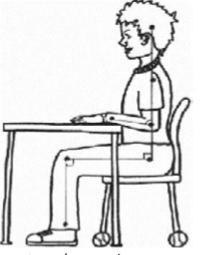 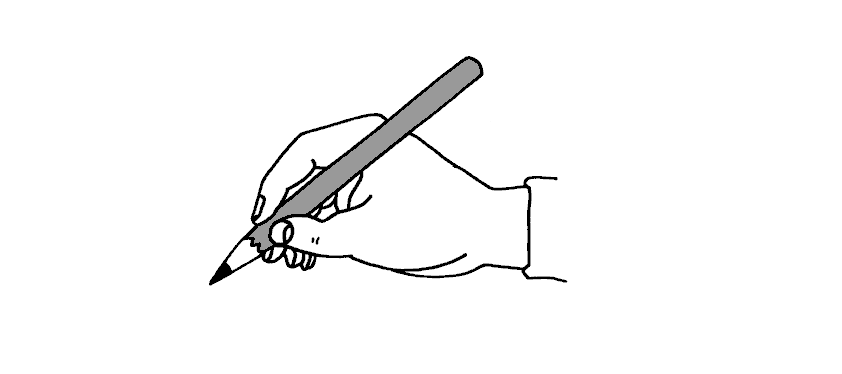 La lettre x
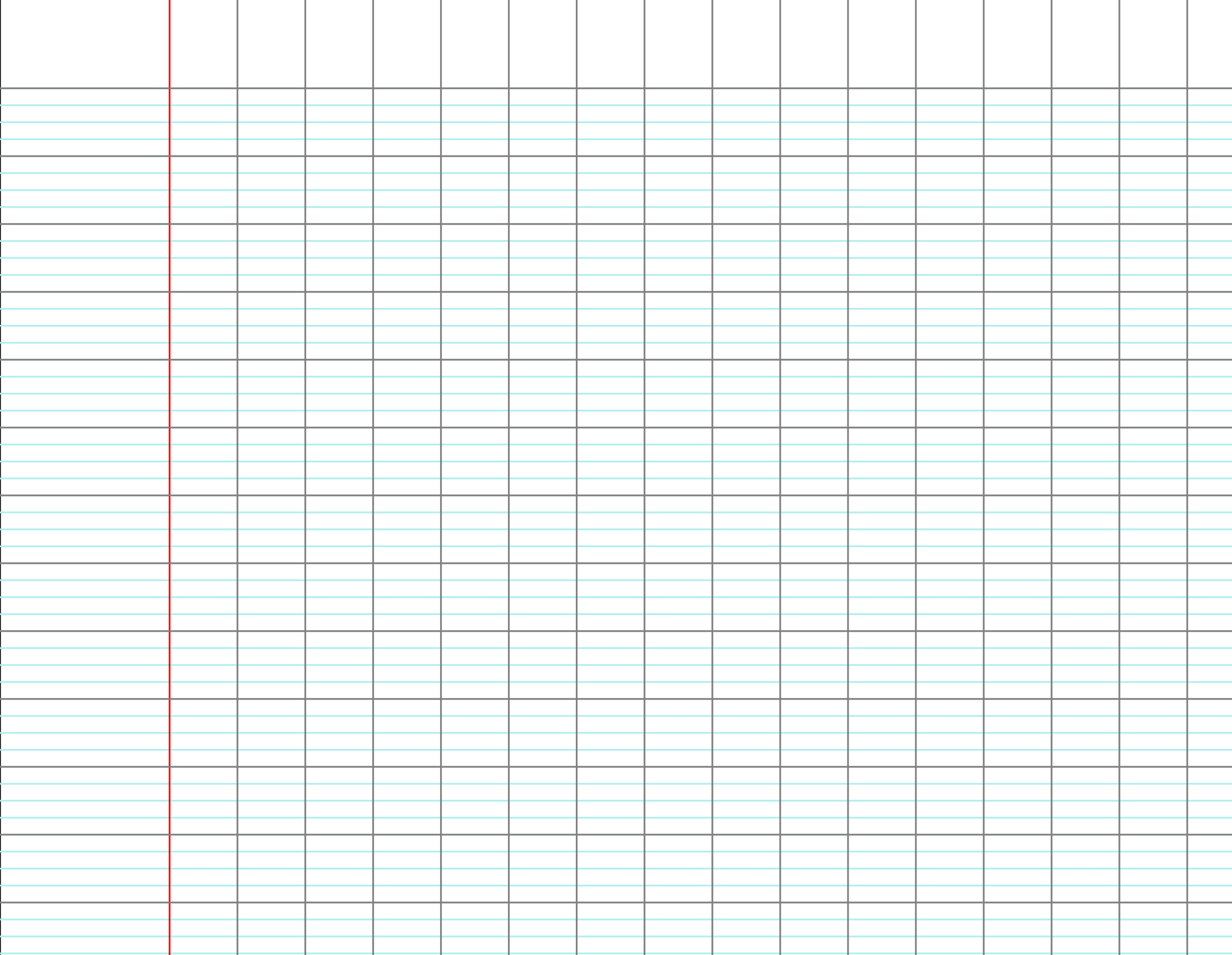 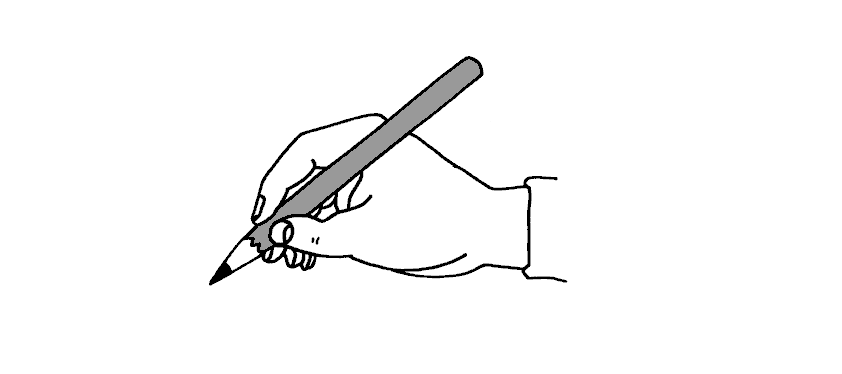 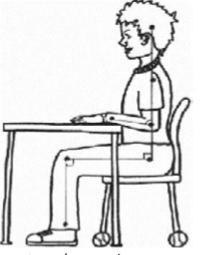 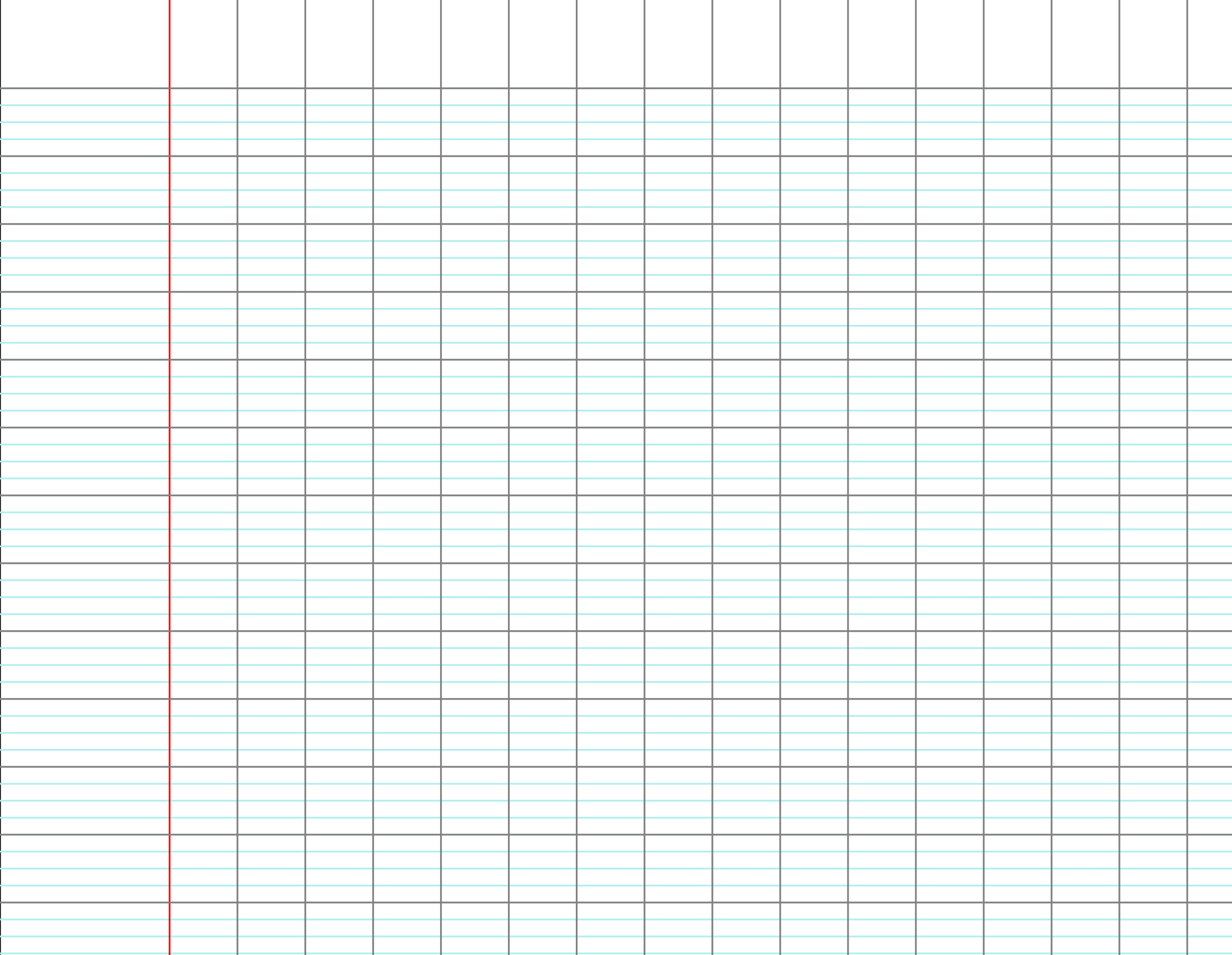 Le quiz du jour
Parmi ces mots, dans lequel la lettre x se prononce « gz » ?
[Speaker Notes: 70]
Le quiz du jour
Parmi ces mots, dans lequel la lettre x se prononce « gz » ?
[Speaker Notes: 70]
Le quiz du jour
Parmi ces mots, dans lequel la lettre x se prononce « ks » ?
[Speaker Notes: 70]
Le quiz du jour
Parmi ces mots, dans lequel la lettre x se prononce « ks » ?
[Speaker Notes: 70]
Le quiz du jour
Parmi ces mots, dans lequel la lettre x ne se prononce pas ?
[Speaker Notes: 70]
Le quiz du jour
Parmi ces mots, dans lequel la lettre x ne se prononce pas ?
[Speaker Notes: 70]
Le quiz du jour
Parmi ces mots, dans lequel la lettre x se prononce « s » ?
[Speaker Notes: 70]
Le quiz du jour
Parmi ces mots, dans lequel la lettre x se prononce « s » ?
[Speaker Notes: 70]
Le quiz du jour
Parmi ces mots, dans lequel la lettre x se prononce « z » ?
[Speaker Notes: 70]
Le quiz du jour
Parmi ces mots, dans lequel la lettre x se prononce « z » ?
[Speaker Notes: 70]
La lettre x
soixante						« z »
 un exemple						« ks »
 dixième						« gz »
 un taxi						«      »  
des hiboux						« s »
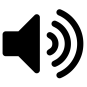 Axelle, ma petite sœur, exagère souvent. Par exemple, elle raconte 
qu’elle va à l’école en taxi, qu’elle vient d’une autre galaxie, 
qu’elle a soixante-dix hiboux ou encore qu’elle joue de deux saxophones 
en même temps. Mais de tout cela rien n’est exact. Je suis excédé 
en entendant tous ces faux exploits.
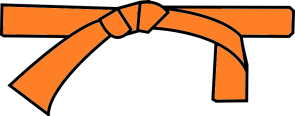 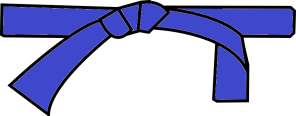 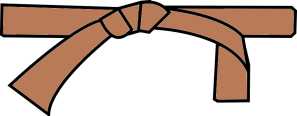 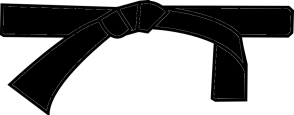